Administrative Matters
Supreme Audit Institution of Mexico
Mr. Francisco Parral
2019 WGVBS Meeting
Vienna, Austria
WGVBS | 1
Administrative MattersContents
WGVBS | 2
Administrative MattersKSC matters - Background
WGVBS Chair prepared a unified response as a group for KSC based on responses received
WGVBS Chair asked the WG members about these questions
KSC Chair raised a series of questions on KSC matters to all Goal 3 WGs
Mid 2018
End 2018
Early 2019
WGVBS | 3
Administrative MattersKSC matters
WGVBS | 4
Administrative MattersKSC matters
WGVBS | 5
Administrative MattersKSC matters
WGVBS | 6
Administrative MattersKSC matters
WGVBS | 7
Administrative MattersKSC matters
WGVBS | 8
Administrative MattersWGVBS website transition
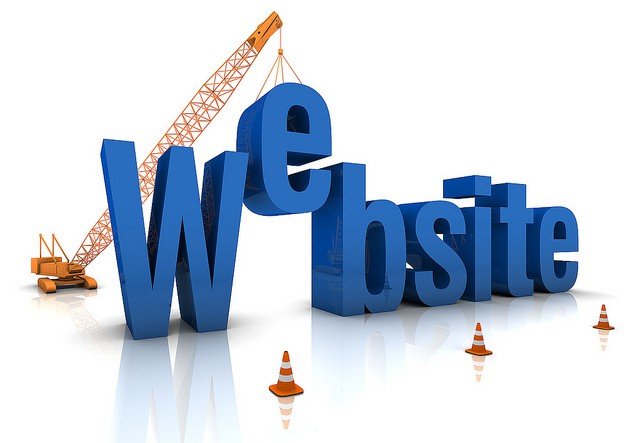 www.wgvbs.org.mx
WGVBS | 9
Administrative MattersWGVBS website transition
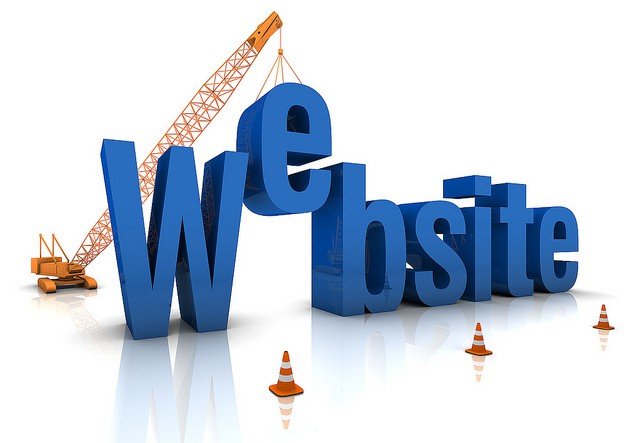 www.intosaicommunity.net
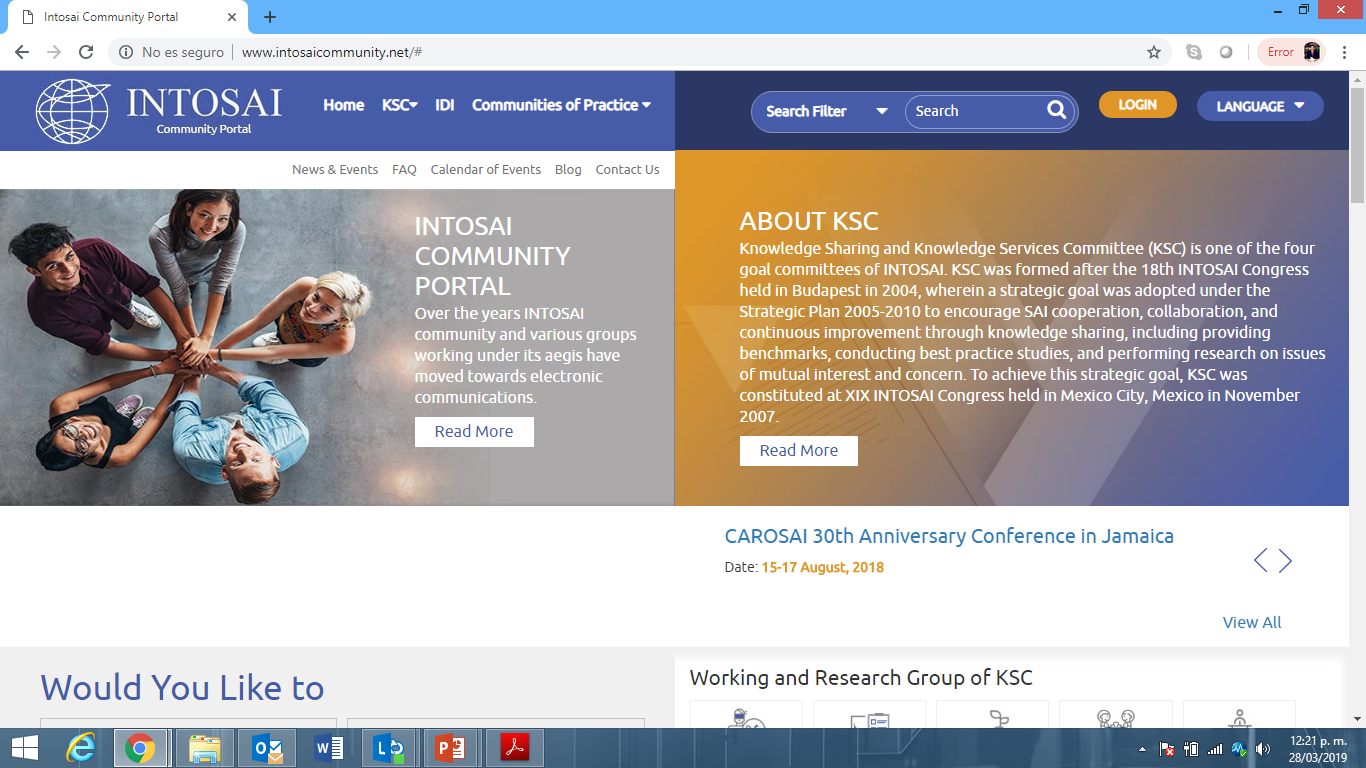 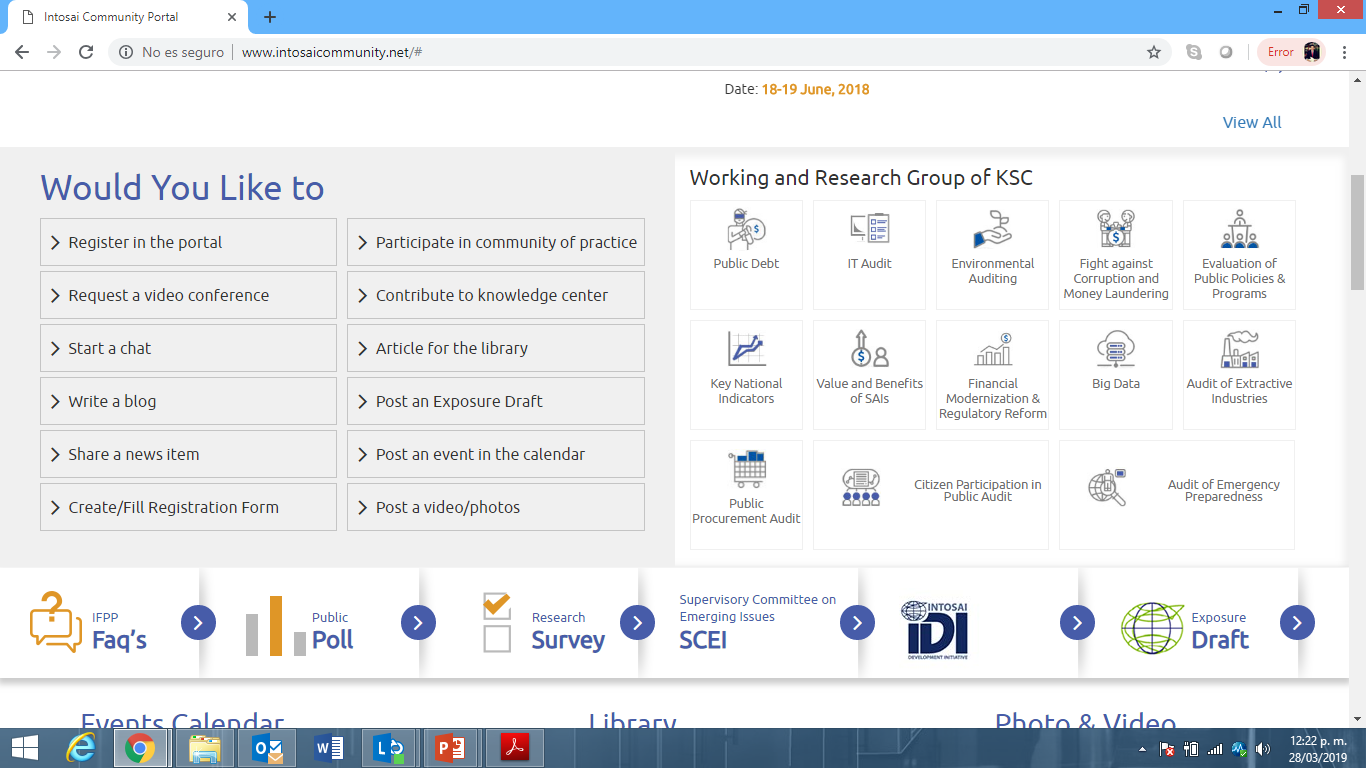 WGVBS | 10
Administrative MattersNext WGVBS meetings
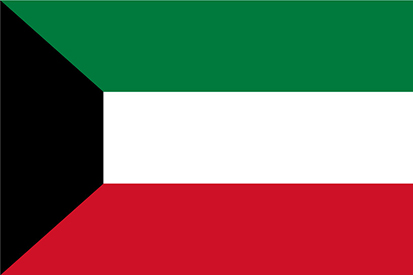 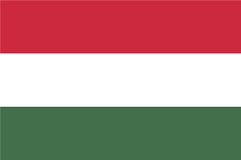 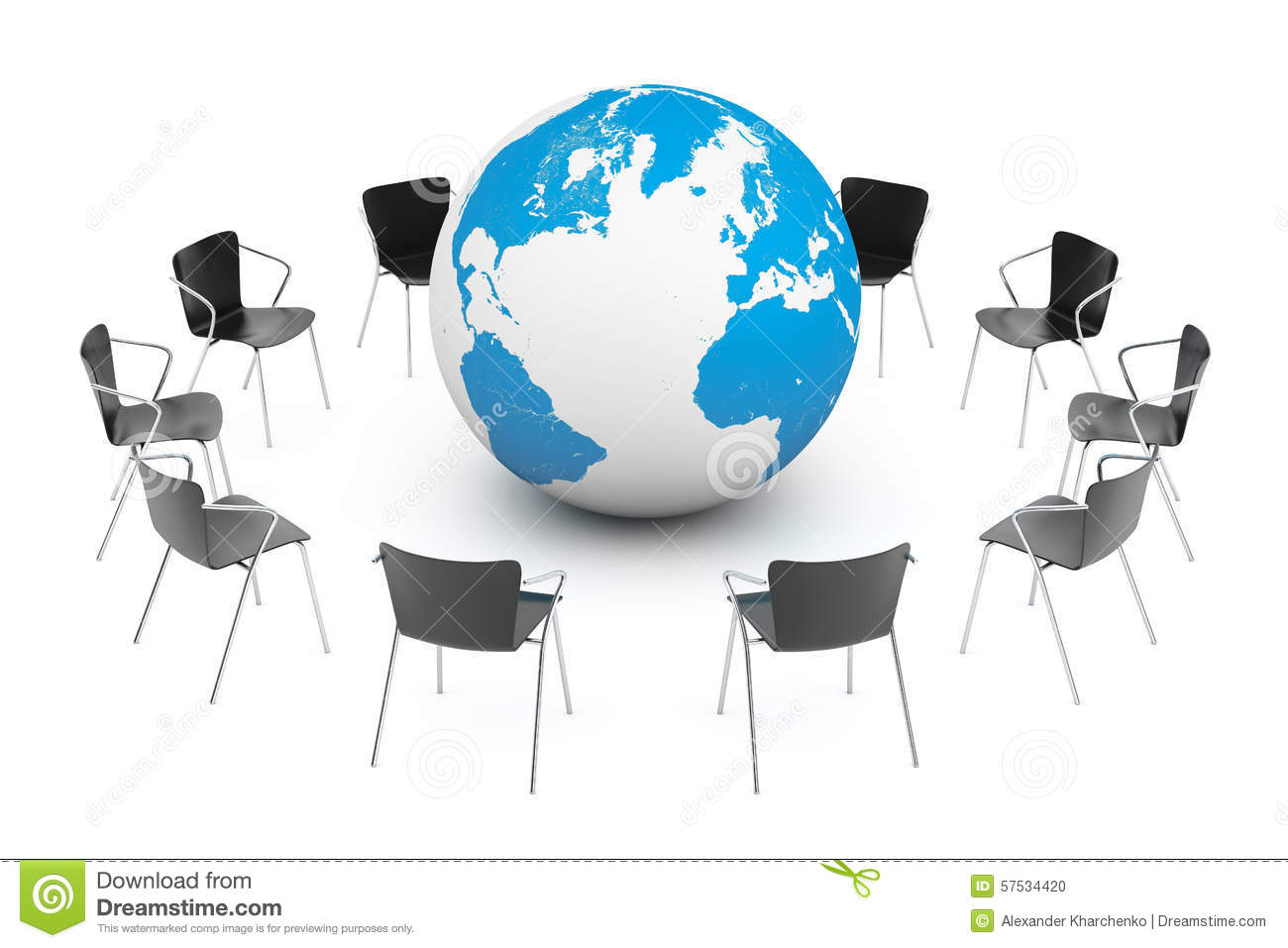 WGVBS | 11
Administrative Matters2020 Meeting - Kuwait
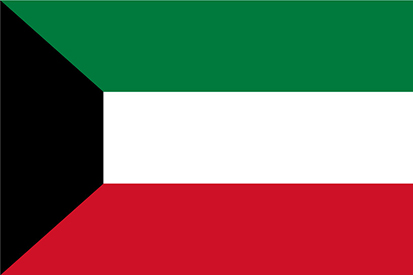 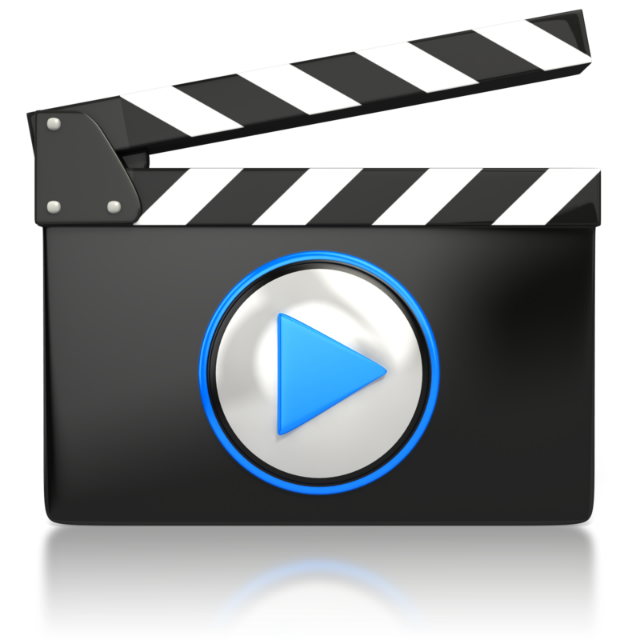 WGVBS | 12
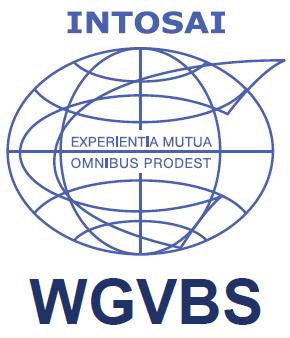 WGVBS | 13